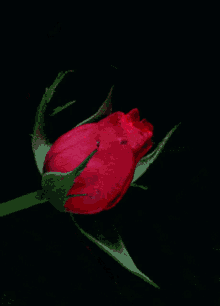 Welcome to Every body
IDENTY OF TEACHER
Md.Rashidul Islam
Head teacher
Nalukabari Govt. primary school
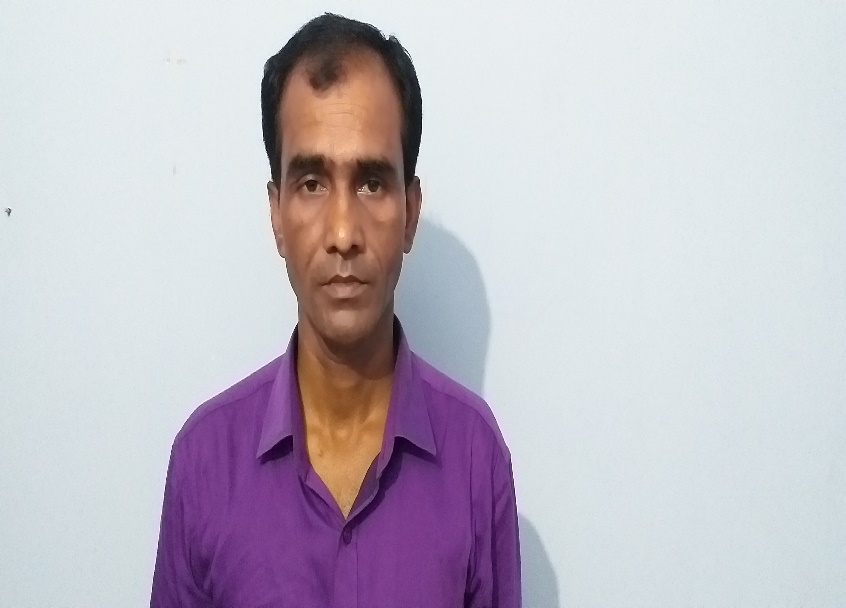 Learning Outcomes:
Students will be able to
1.3.1  Recognize which words in a sentence are stressed.
1.1.1  Say words, phrases and sentences with proper sounds and stress.
1.5.1  Read words, phrases and sentences in the text with proper pronunciation, stress and intonation
Today’s Lesson
Occupations
Lets we watch  the video
Lets we watch the pictures
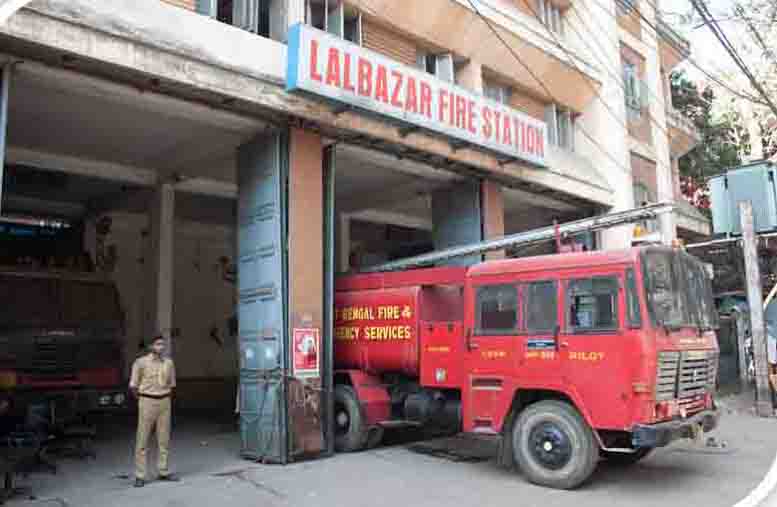 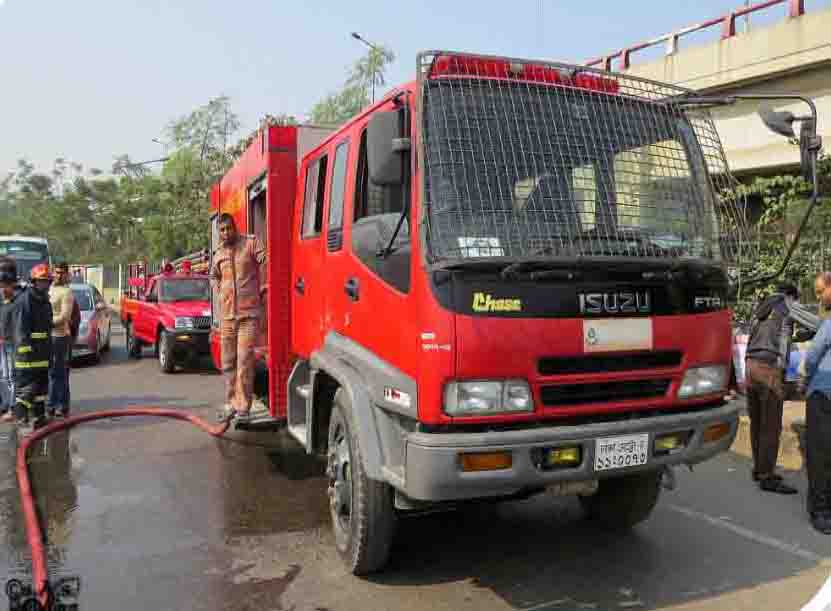 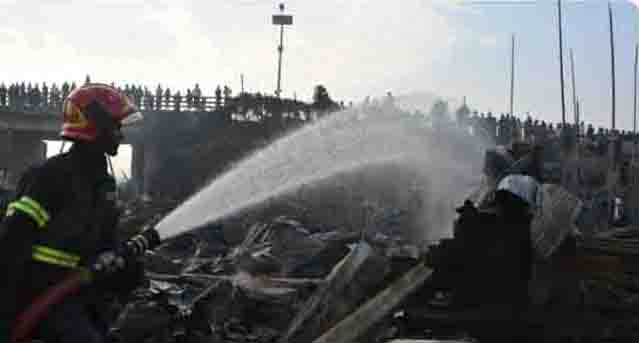 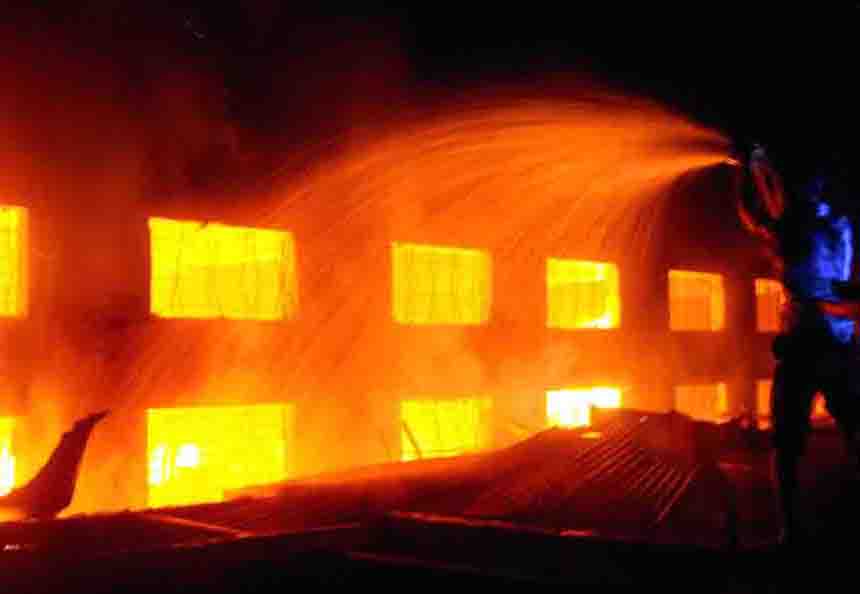 New words
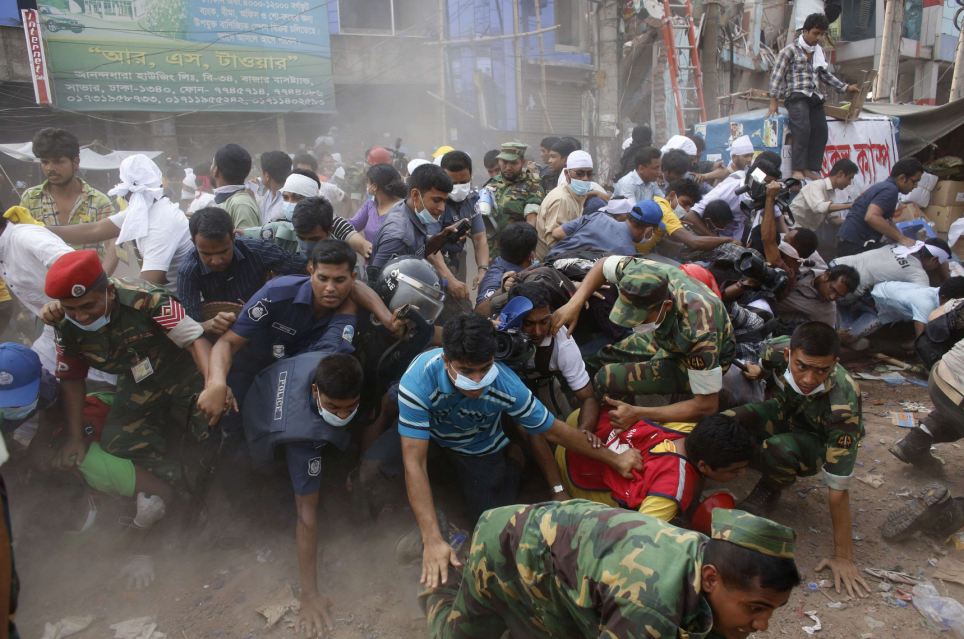 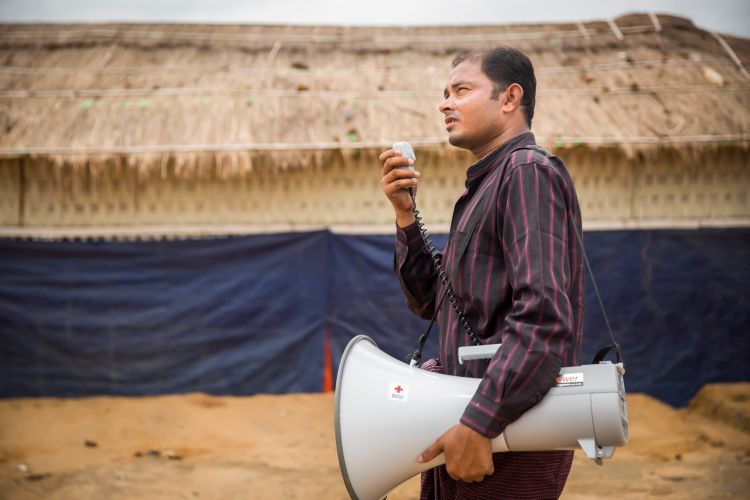 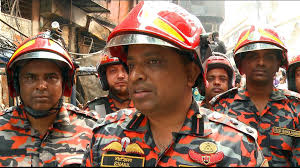 Firefighter
Volunteer
Panic
The students will read with Teacher
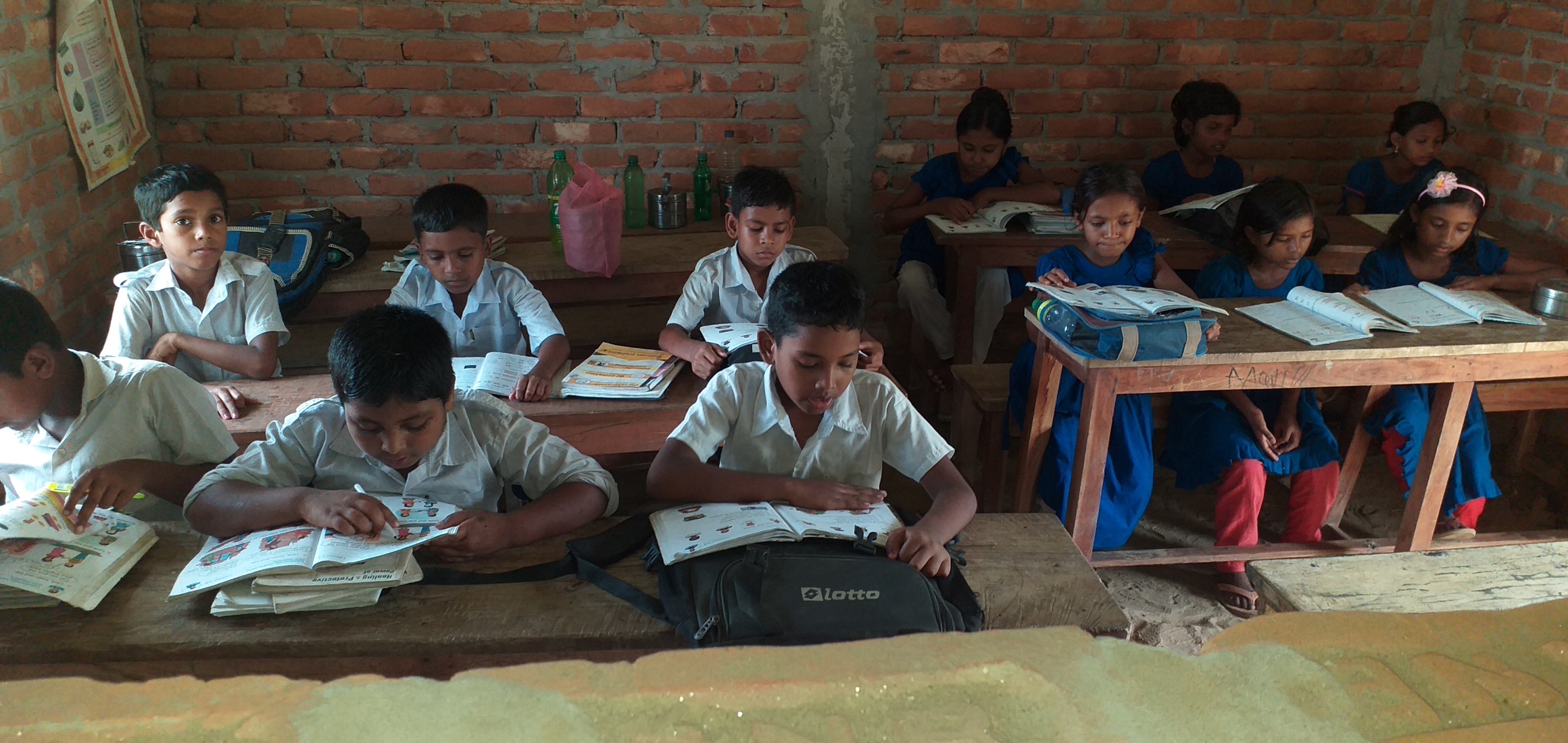 Group Reading
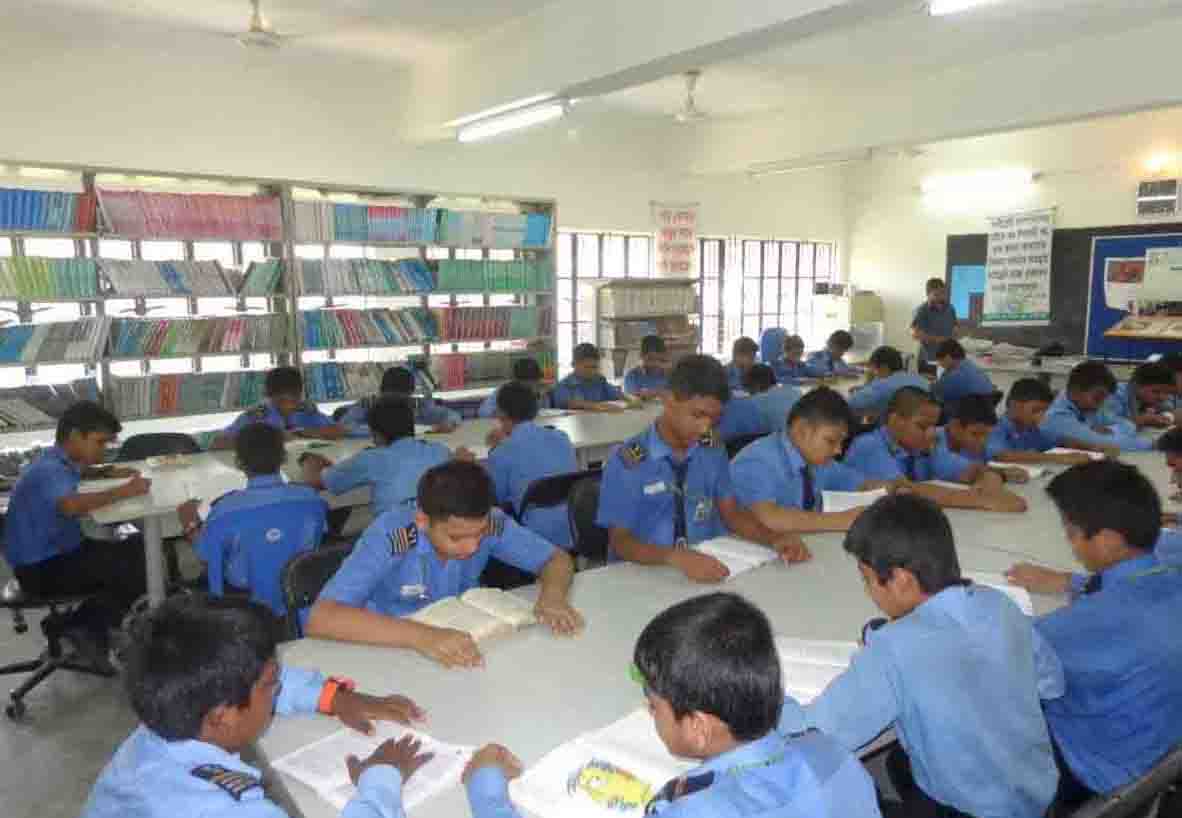 The student indevidules reading
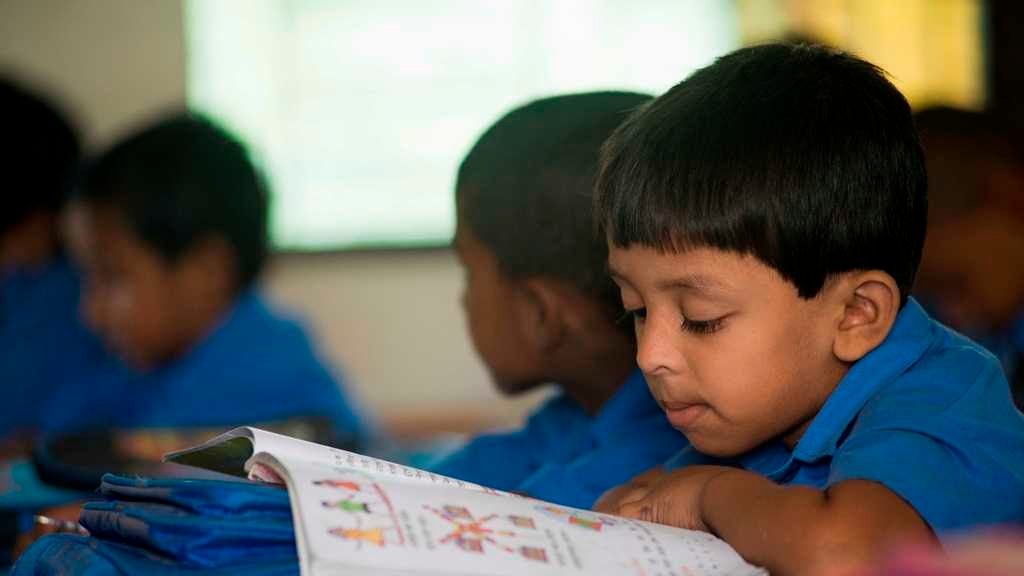 Written test
Answer to the questions
Question
Answer
1.What does Raju do?
Raju is a firefighter.
Teacher help the students  to leave building.
2. Who help the students to   leave the building?
3. What does Raju likes?
Raju likes teaching very much.
Evaluation as oral
Word meaning
Came
Join
Free
Long
Talk
Safe
Visit
Leave
Job
Homework
Write the five sentence about A firefighter
Thanks to all….
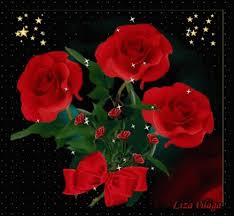